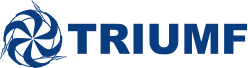 Moving a cyclotron control room from old to new location with no lost time
Jozef Orzechowski – TRIUMF – WAO 2012
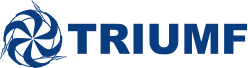 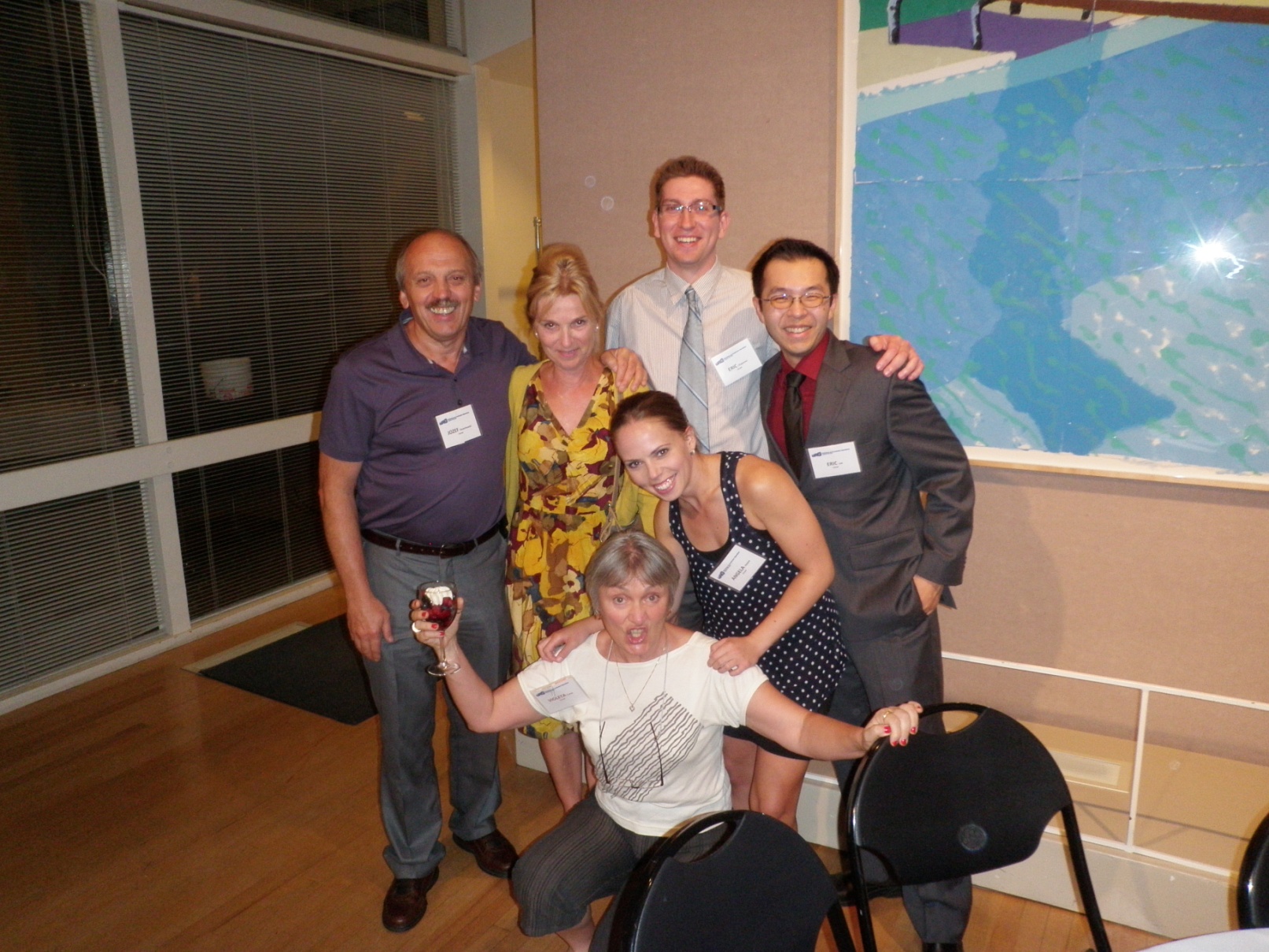 Introduction
Jozef Orzechowski – TRIUMF – WAO 2012
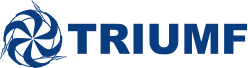 Applied Technology Group
Introduction – who we are, what we do?

 Why do we needed a new control room?

 Cyclotron control room move preparation

 Cyclotron control room move

 Verification, validation

 Conclusion
Jozef Orzechowski – TRIUMF – WAO 2012
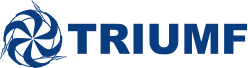 Introduction
Jozef Orzechowski – TRIUMF – WAO 2012
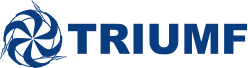 Applied Technology Group
ATG is a TRIUMF’s group operating three cyclotrons
 ATG provides irradiation services for commercial company NORDION
 Beam is used for production of the several isotopes for medical application
Jozef Orzechowski – TRIUMF – WAO 2012
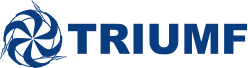 Applied Technology Group
We operate three cyclotrons:
CP42, 42 MeV up to 200 µAmp – 1981
TR30-1, 30 MeV up to 1 mAmp – 1991
TR30-2, 30 MeV up to 1 mAmp – 2003
Small group – 30 people, we operates, maintain/repair all our system as well as we design and build equipment
Jozef Orzechowski – TRIUMF – WAO 2012
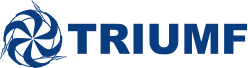 Three distinctive stages:
1980 – first cyclotron - CP42
1991 – second cyclotron – TR30-1
2003 – third cyclotron – TR30-2
Jozef Orzechowski – TRIUMF – WAO 2012
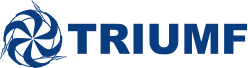 Why do we needed a new control room?
Jozef Orzechowski – TRIUMF – WAO 2012
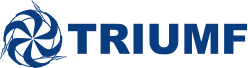 The simple answer is:
the old one is too small
Jozef Orzechowski – TRIUMF – WAO 2012
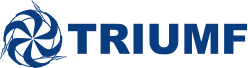 The old control room problems:
Too small
 Hallway
 Located in the evacuation zone
Jozef Orzechowski – TRIUMF – WAO 2012
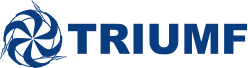 Old control room
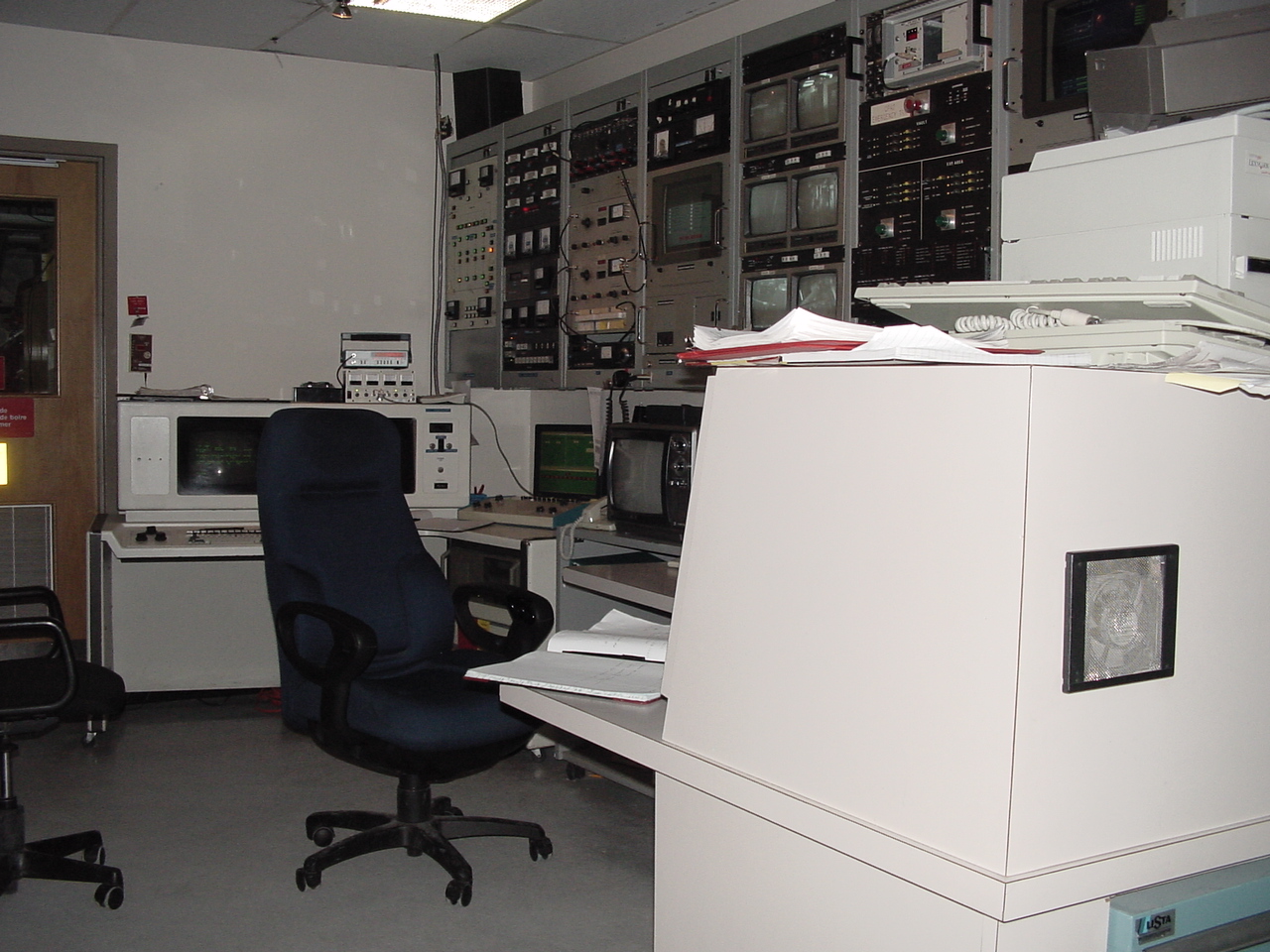 Jozef Orzechowski – TRIUMF – WAO 2012
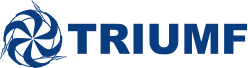 Cyclotron control room move preparation
Jozef Orzechowski – TRIUMF – WAO 2012
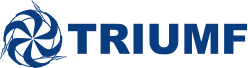 There was only one requirement:

Move it fast
Jozef Orzechowski – TRIUMF - WAO 2012
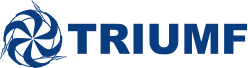 Preparation:
Inventory of the modifications
Planning the modifications
using  the cyclotrons maintenance days
 Identifying needed equipment
 Implementing the modifications
 Regulatory requirements
Jozef Orzechowski – TRIUMF -  WAO 2012
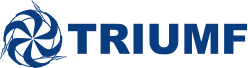 Grey Hill PLC
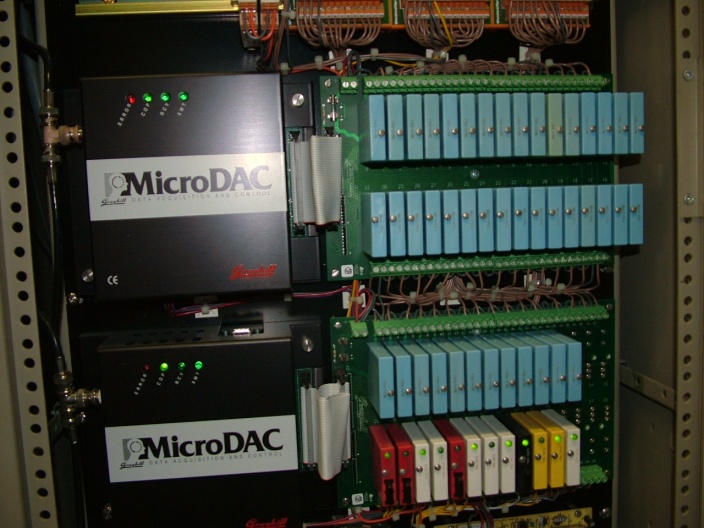 Jozef Orzechowski – TRIUMF -  WAO 2012
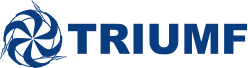 Iconic Genesis for Windows HMI
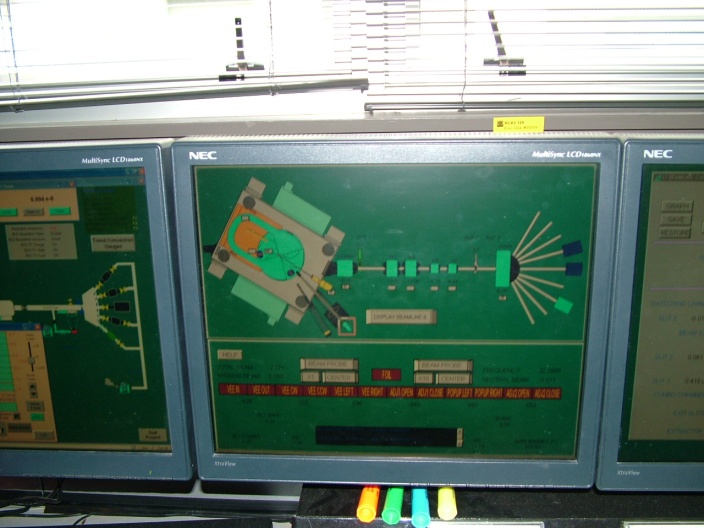 Jozef Orzechowski – TRIUMF - 2012
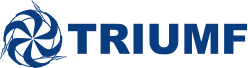 Regulatory requirements:

Human Factors Engineering Report
Verification and validation
Jozef Orzechowski – TRIUMF -  WAO 2012
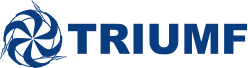 Human Factors Engineering Report 
Human Machine Interface Systems
Job Design
Operating Experience Review
Physical Working Environment
Human Reliability
Shift Work Systems and Staffing
Validation
Verification
Jozef Orzechowski – TRIUMF -  WAO 2012
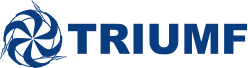 Move into  new control room

Fast
Painless
Jozef Orzechowski – TRIUMF -  WAO 2012
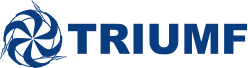 The new cyclotron control room
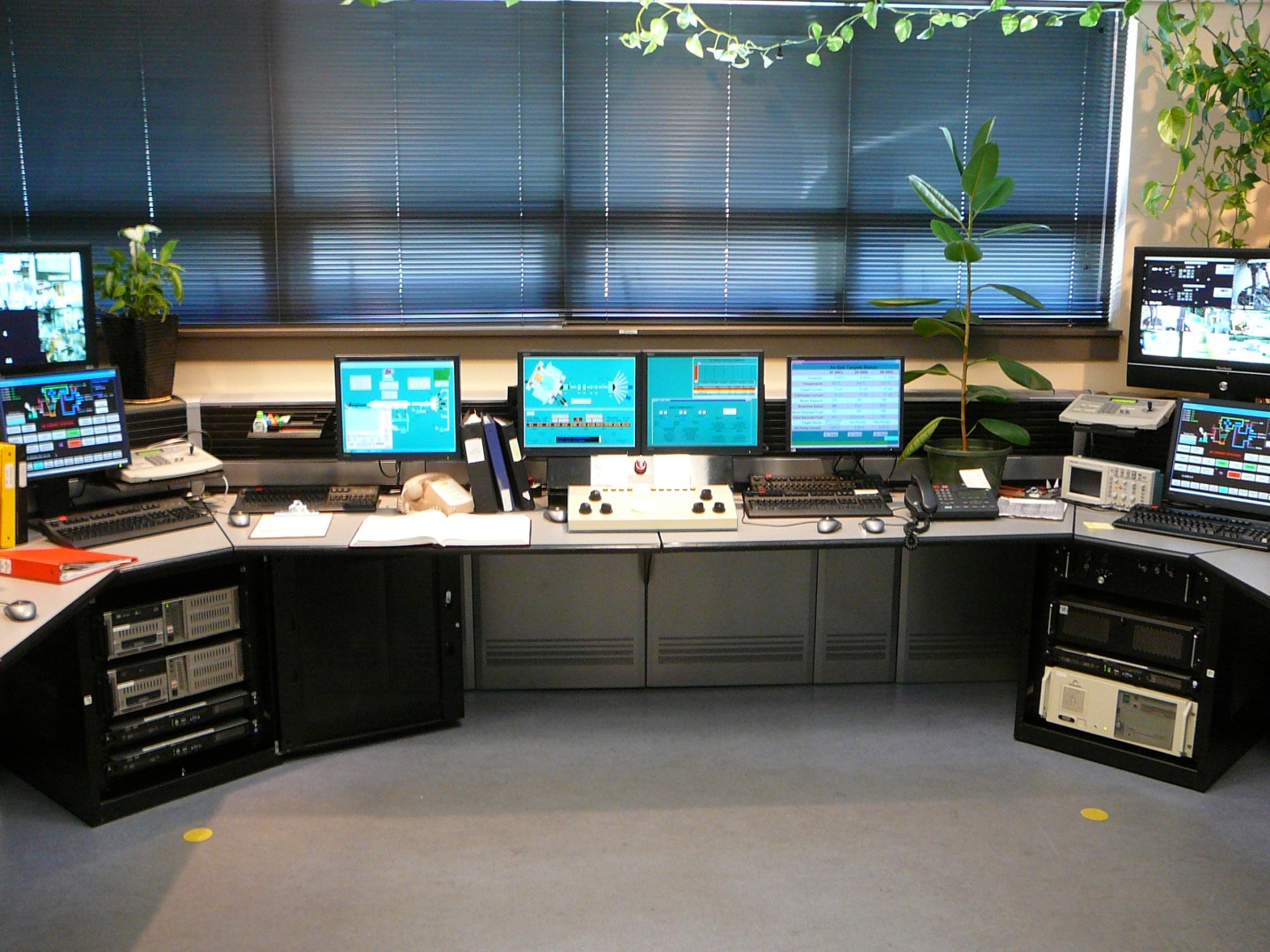 Jozef Orzechowski – TRIUMF -  WAO 2012
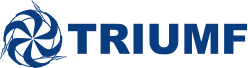 Verification, Validation
Jozef Orzechowski – TRIUMF -  WAO 2012
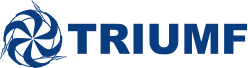 Operators feedback was used to verify and validate that we met all the requirements
Jozef Orzechowski – TRIUMF – WAO 2012
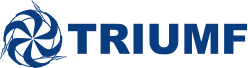 Some small issues identified and corrected

 Alarm panel size identified as a problem
Jozef Orzechowski – TRIUMF – WAO 2012
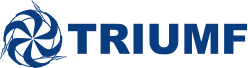 New alarm panel
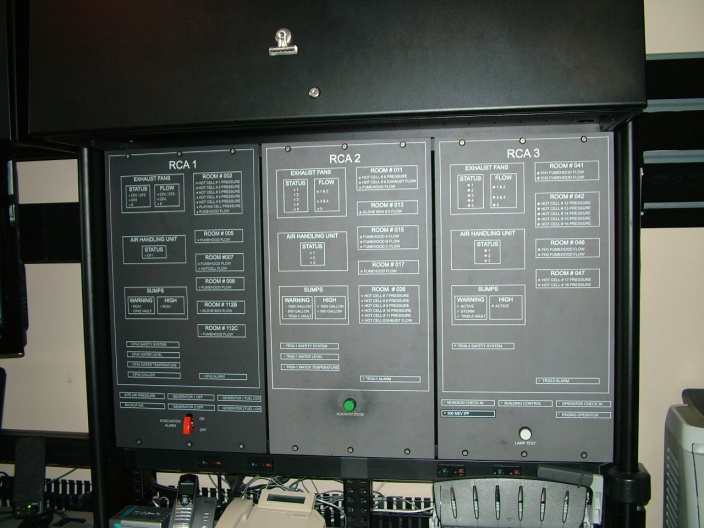 Jozef Orzechowski – TRIUMF – WAO 2012
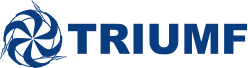 Move went well, but after ten years in the new (now old)control we discover (surprise) that is small again
Jozef Orzechowski – TRIUMF – WAO 2012
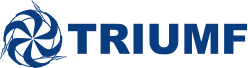 Conclusion

Think big
Jozef Orzechowski – TRIUMF – WAO 2012
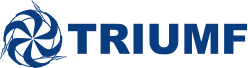 Acknowledgement

R. Van den Elzen- TRIUMF
J. Lofvendahl – TRIUMF
R. Bloemhard – LBNL
Jozef Orzechowski – TRIUMF – WAO 2012
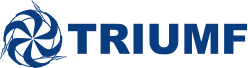 Thank you!
Jozef Orzechowski – TRIUMF – WAO 2012